Муниципальное бюджетное общеобразовательное учреждение
«Андринская средняя общеобразовательная школа»
Дошкольное отделение
гп. Андра, Октябрьский район, ХМАО-Югра
ТЕМАТИЧЕСКИЙ ПРОЕКТ
Я и мои права. Толерантность
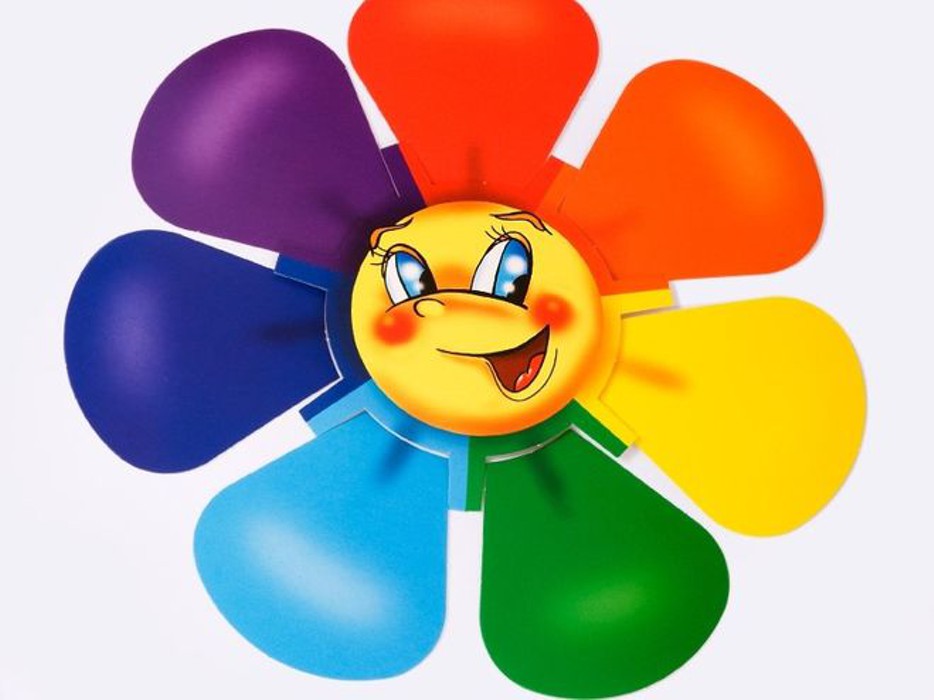 Составители: Гарболинская С.С., воспитанники старшей группы «Маленькая страна»»
 ноябрь, 2022
Коллаж «Моя семья»
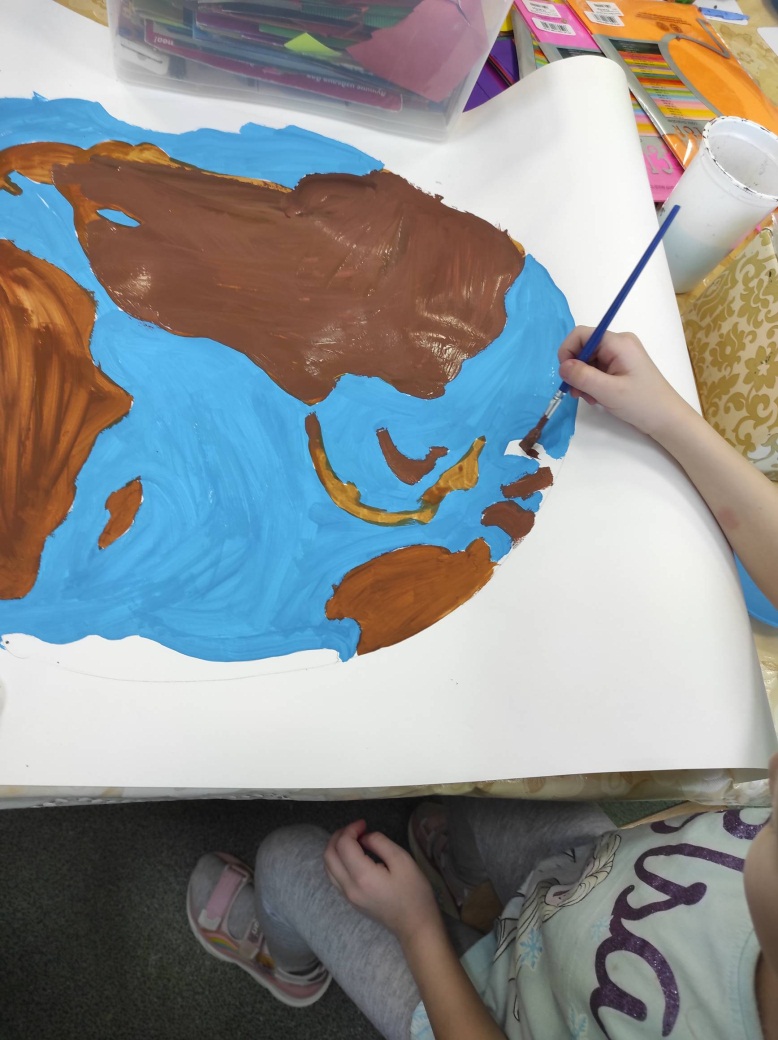 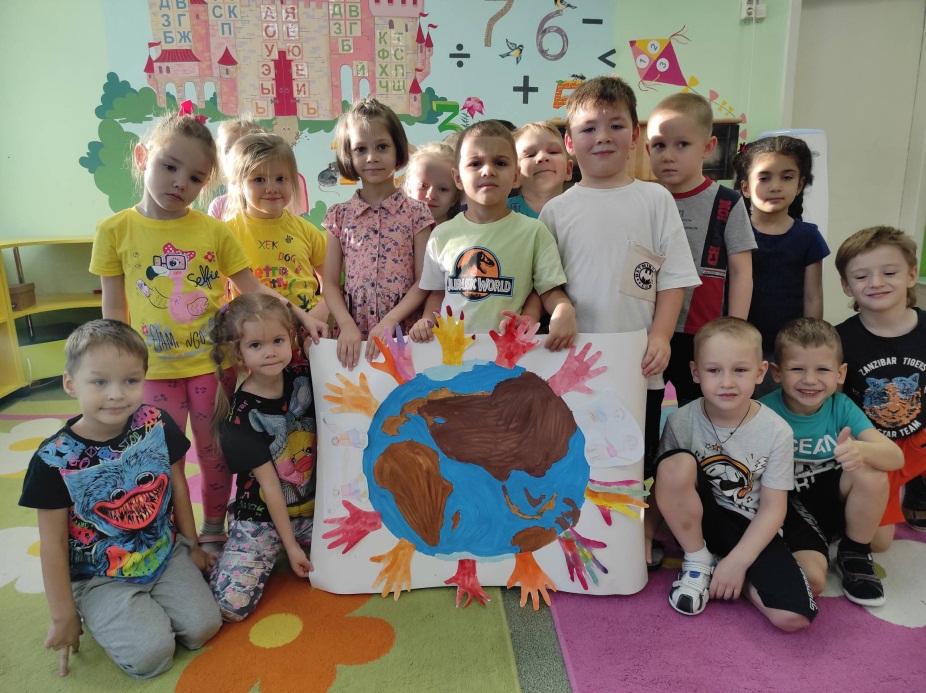 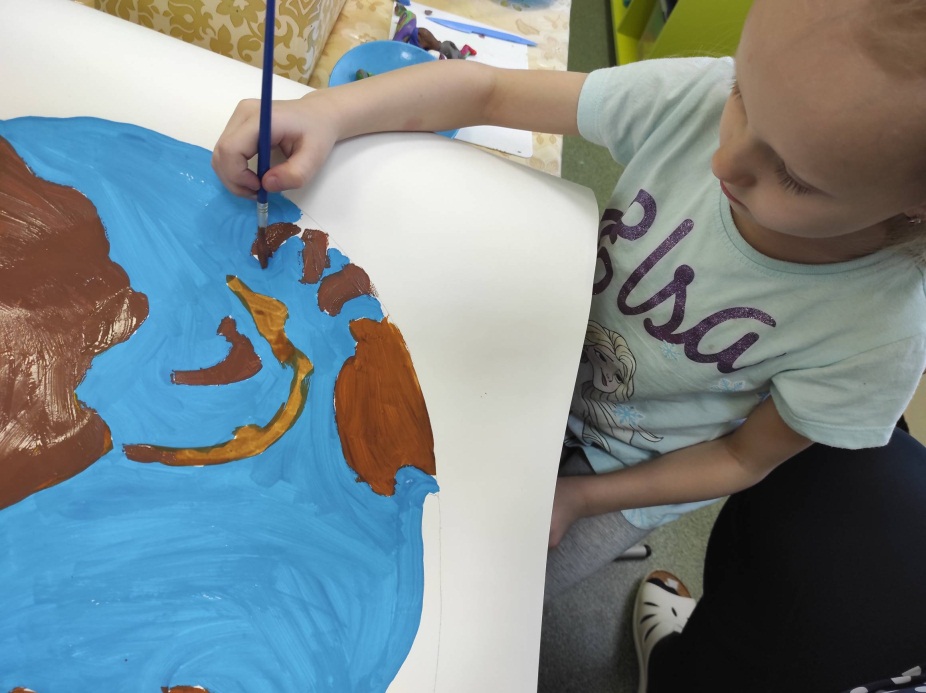 Раскрашивание «Наш общий дом-Земля»
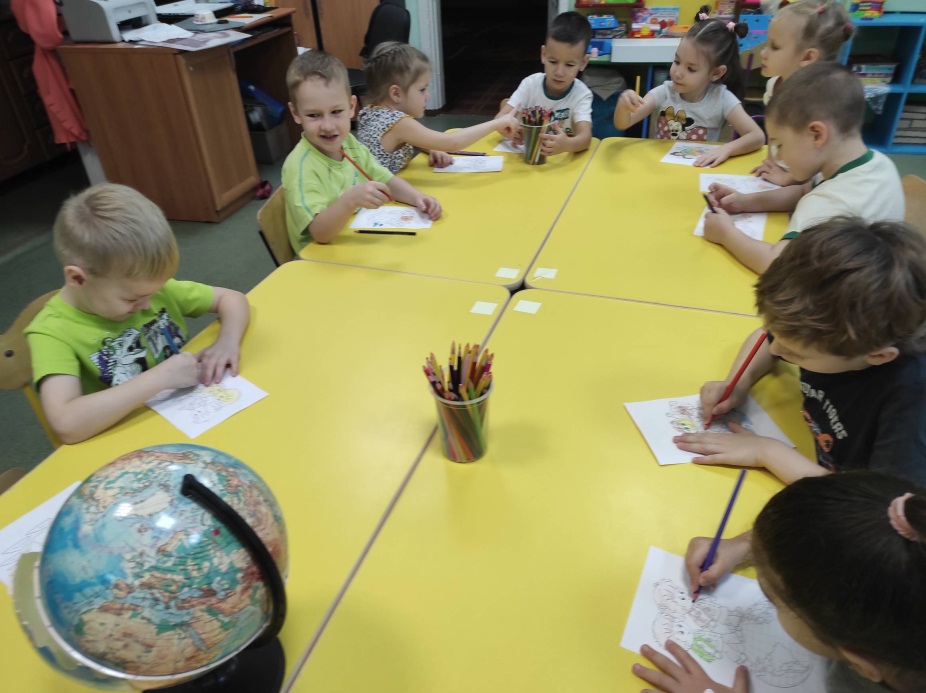 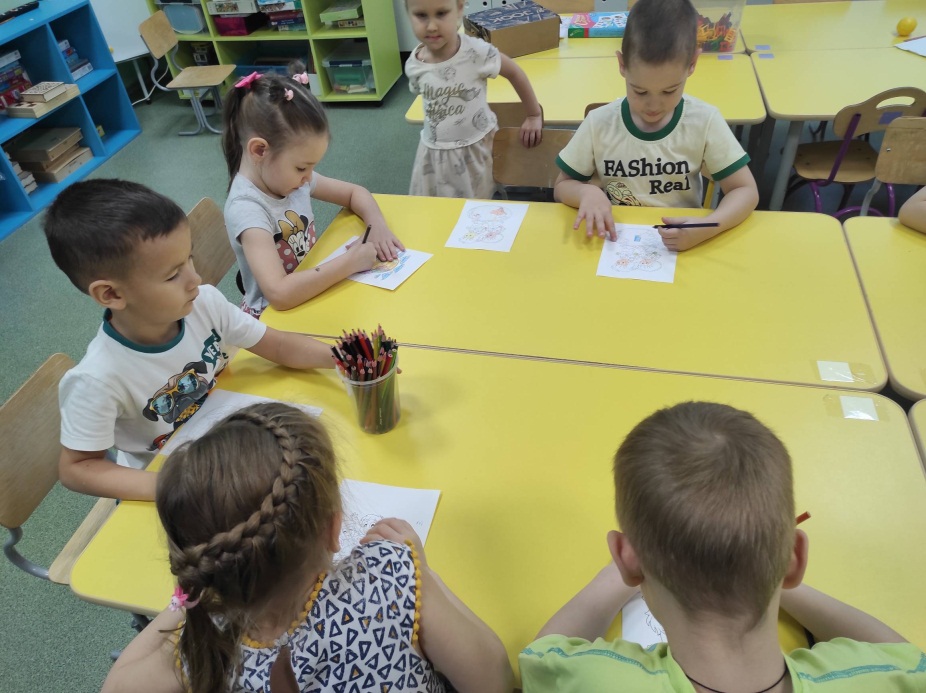 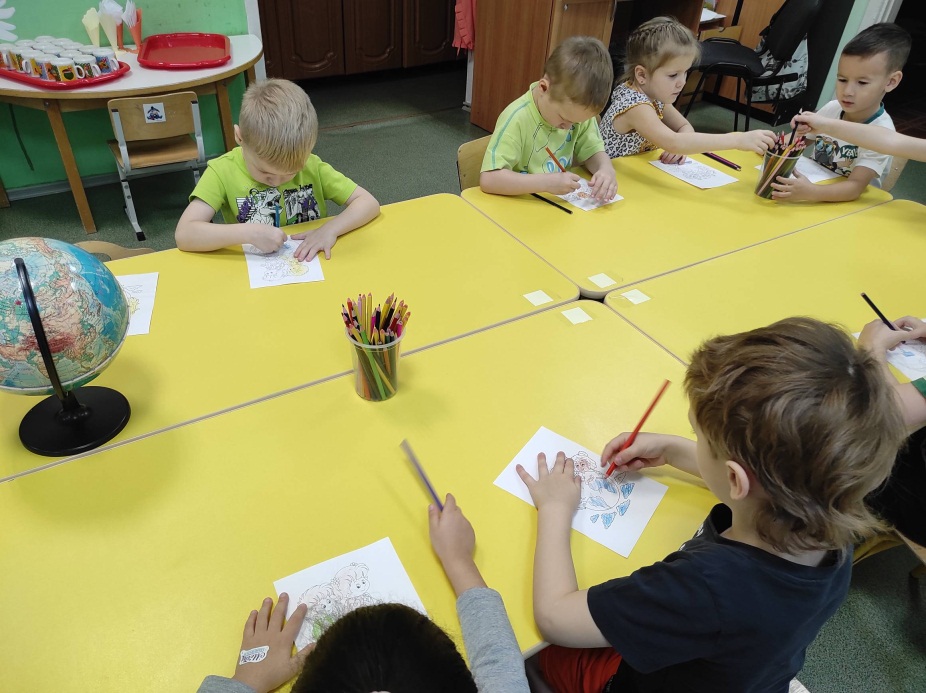 Ручной труд из бумаги «Синичка»
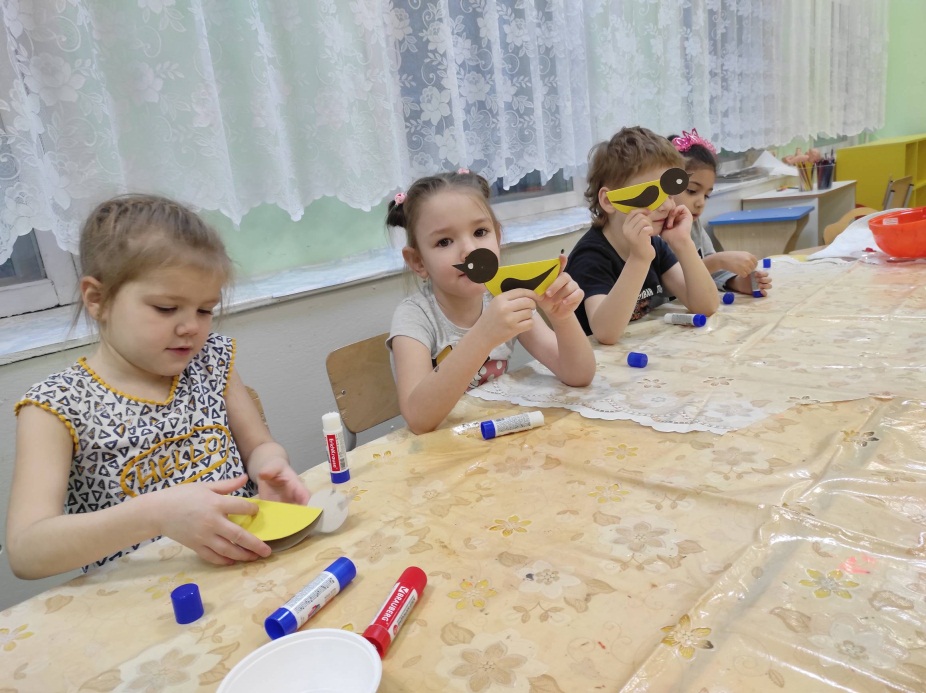 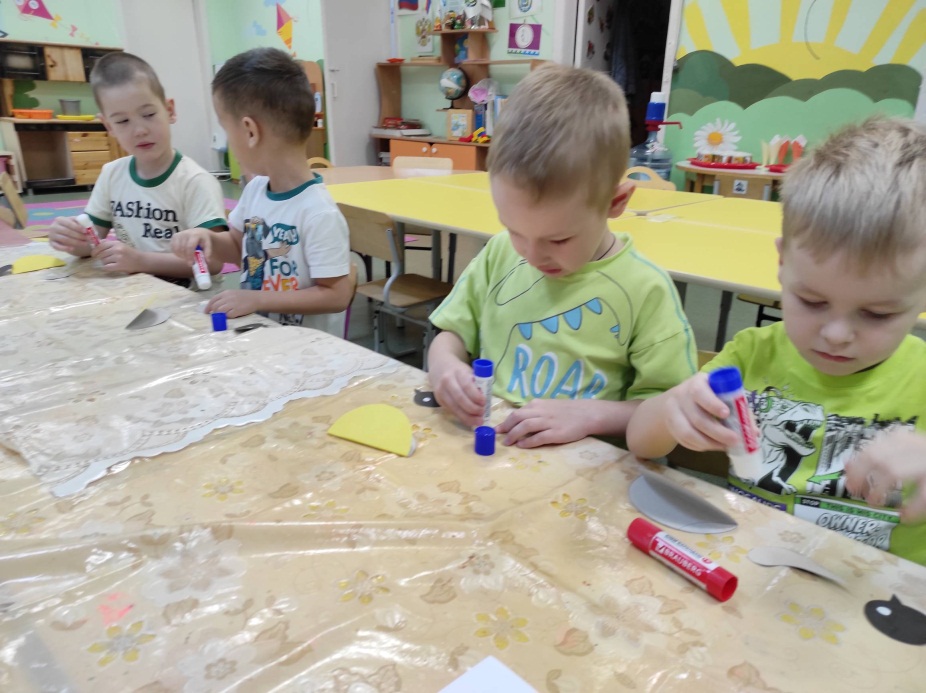 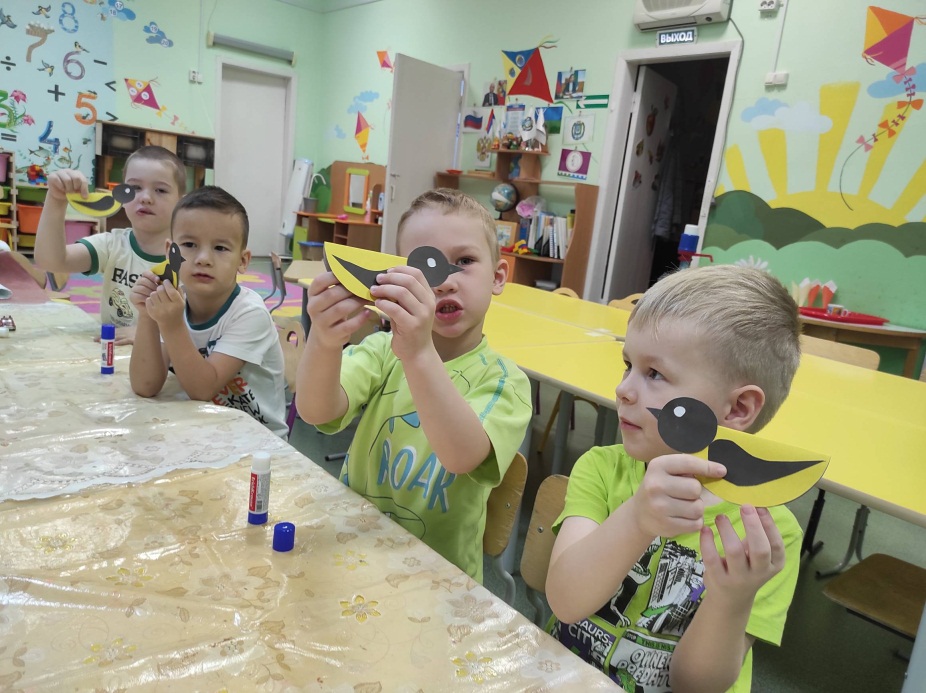 Работа по теме: «Мои права. Толерантность»
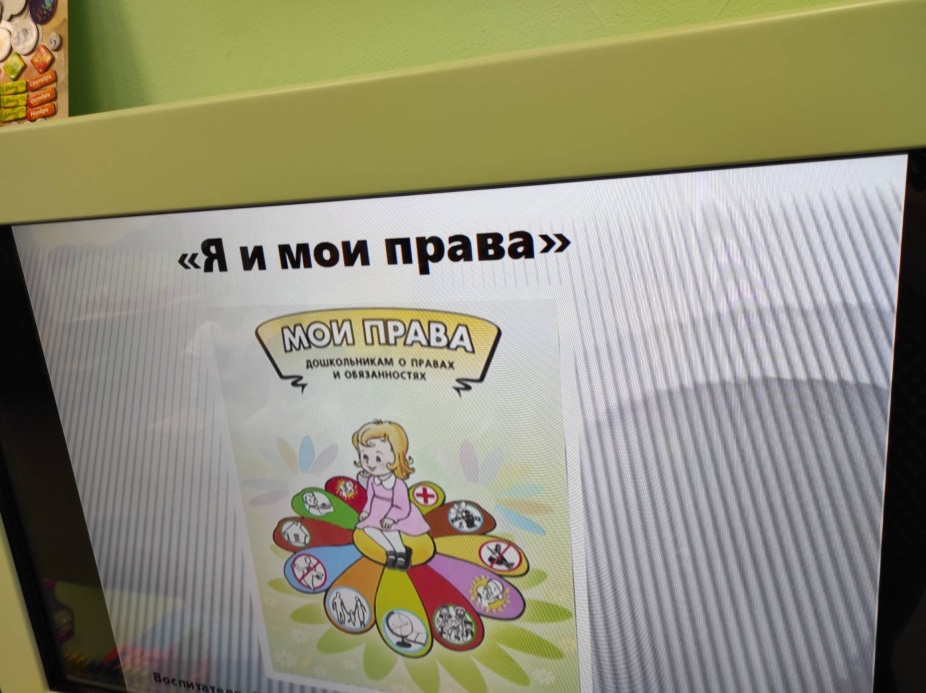 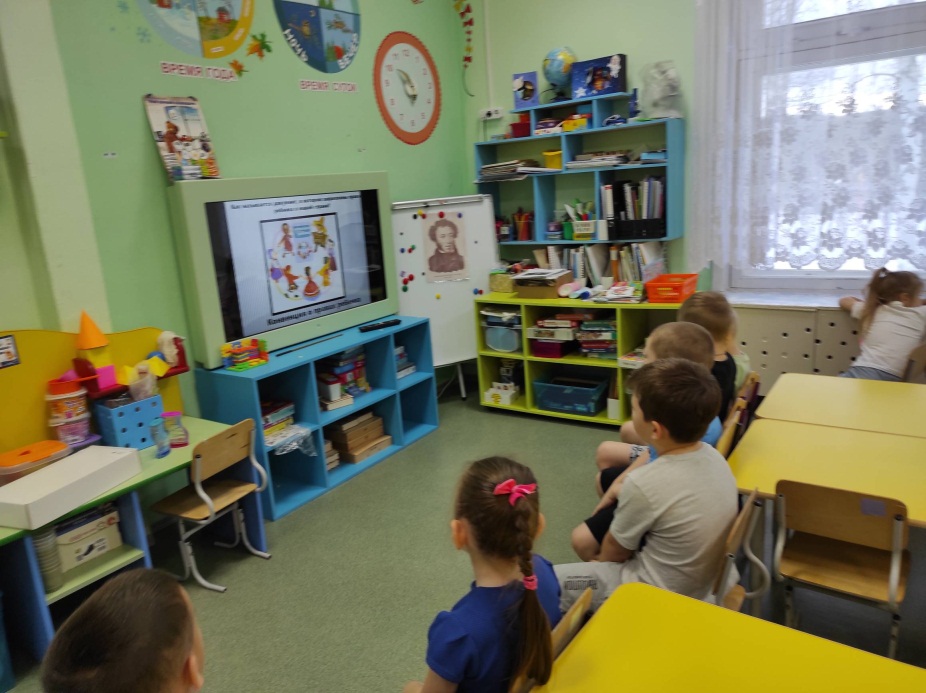 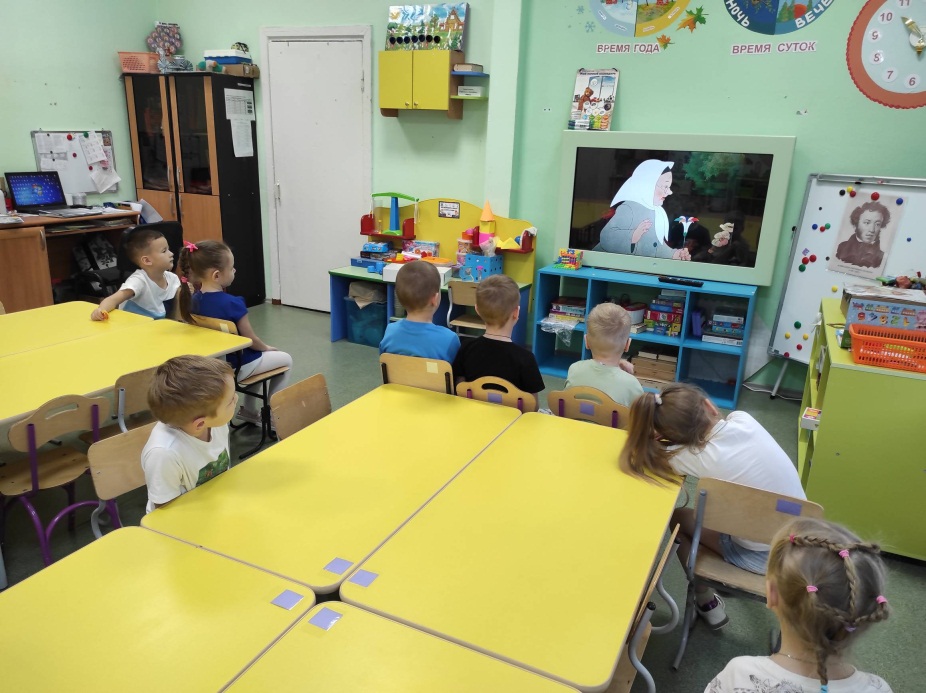 Работа в центре познания «Он, она, оно»
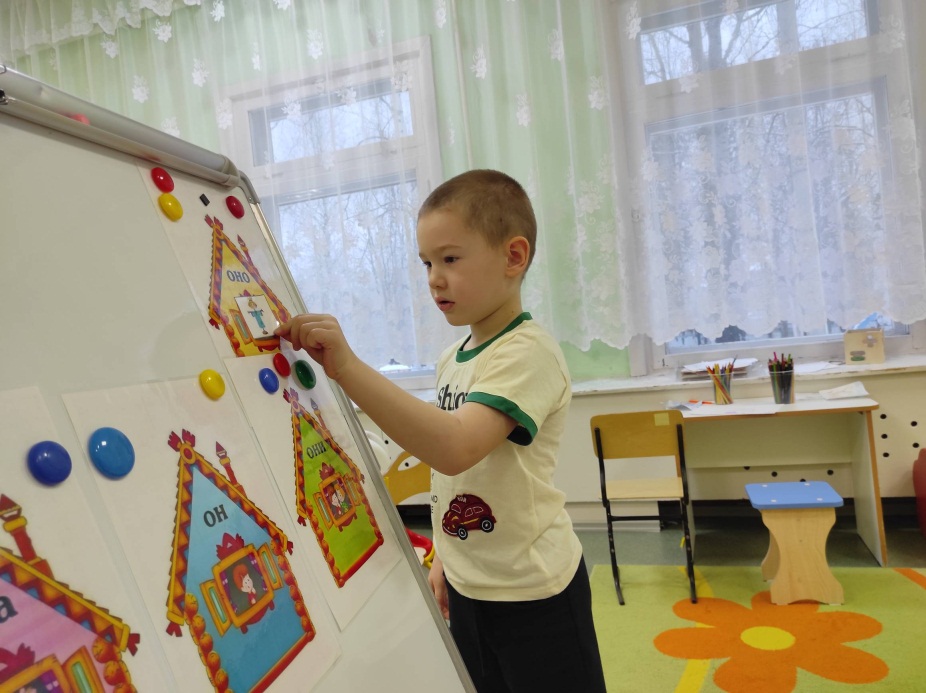 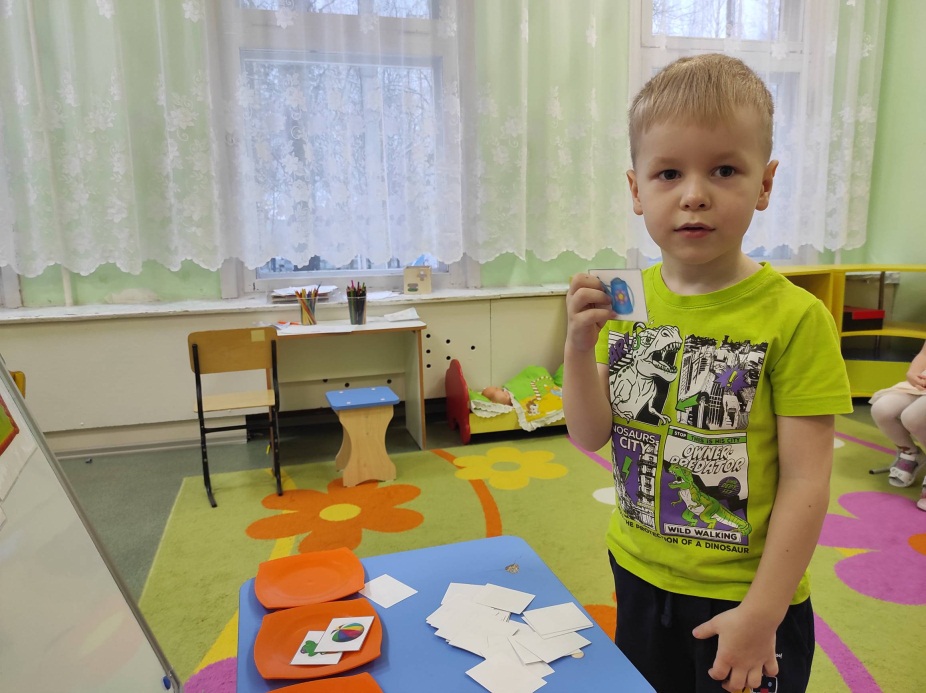 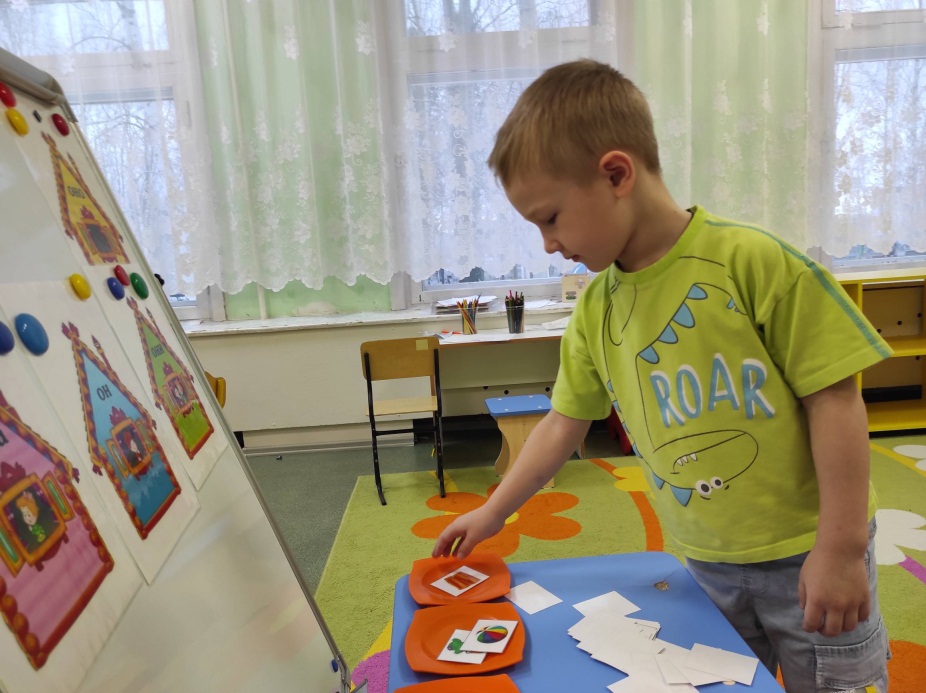 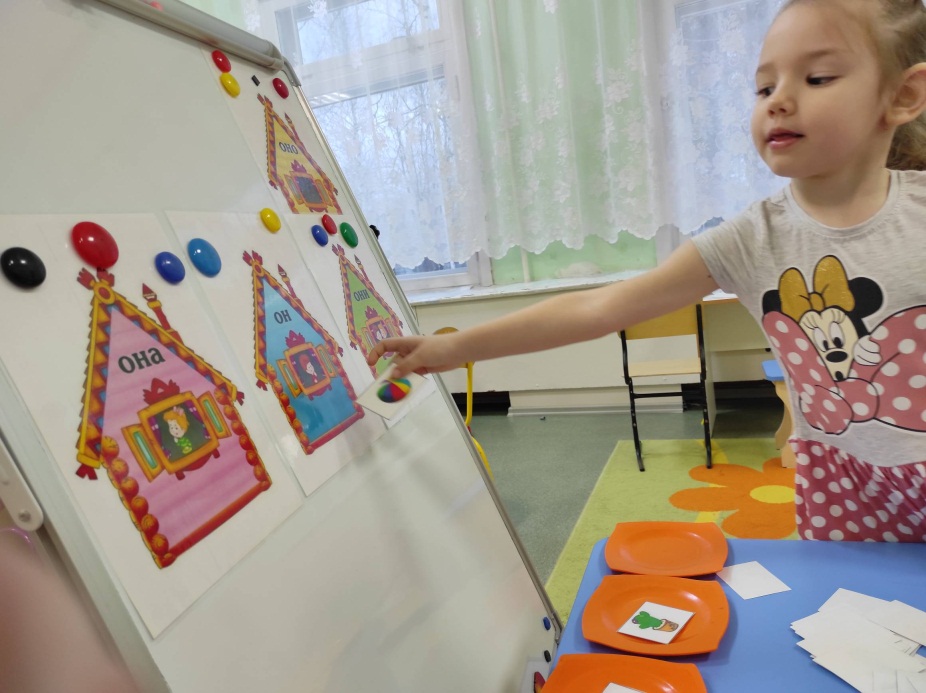 Работа в центре познания
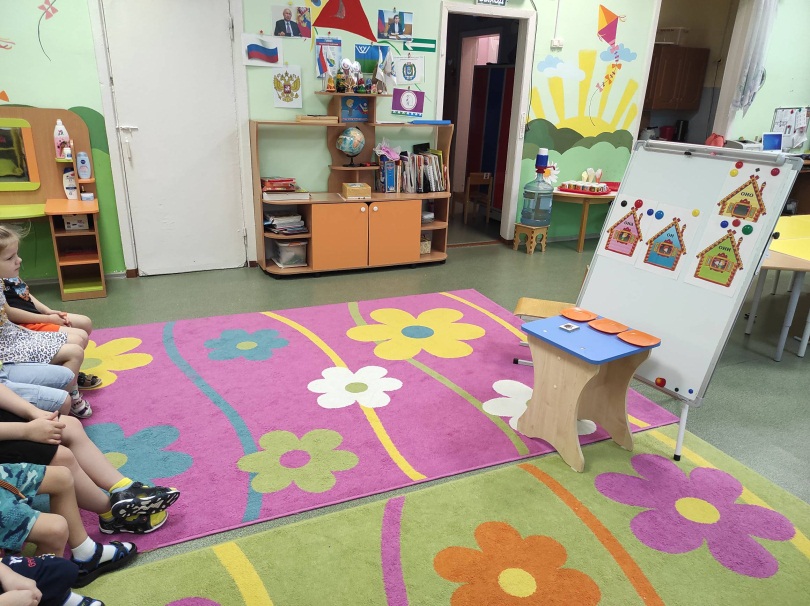 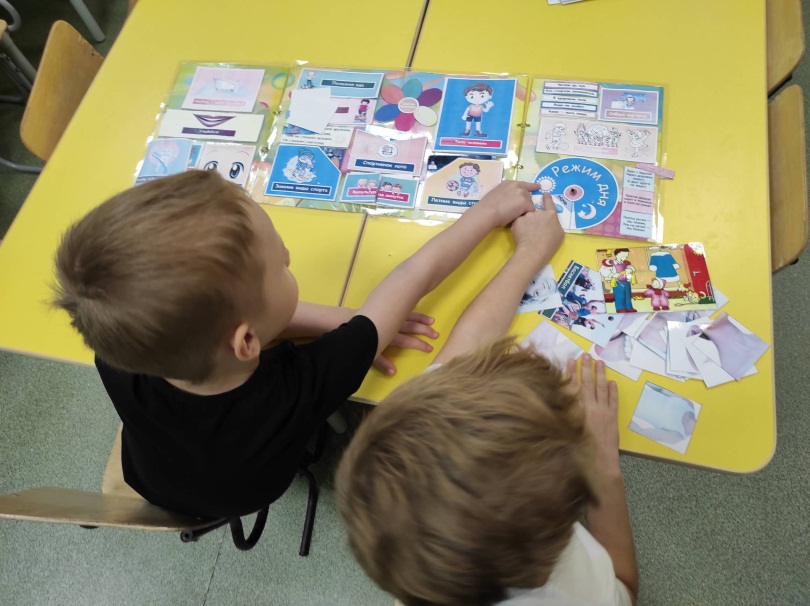 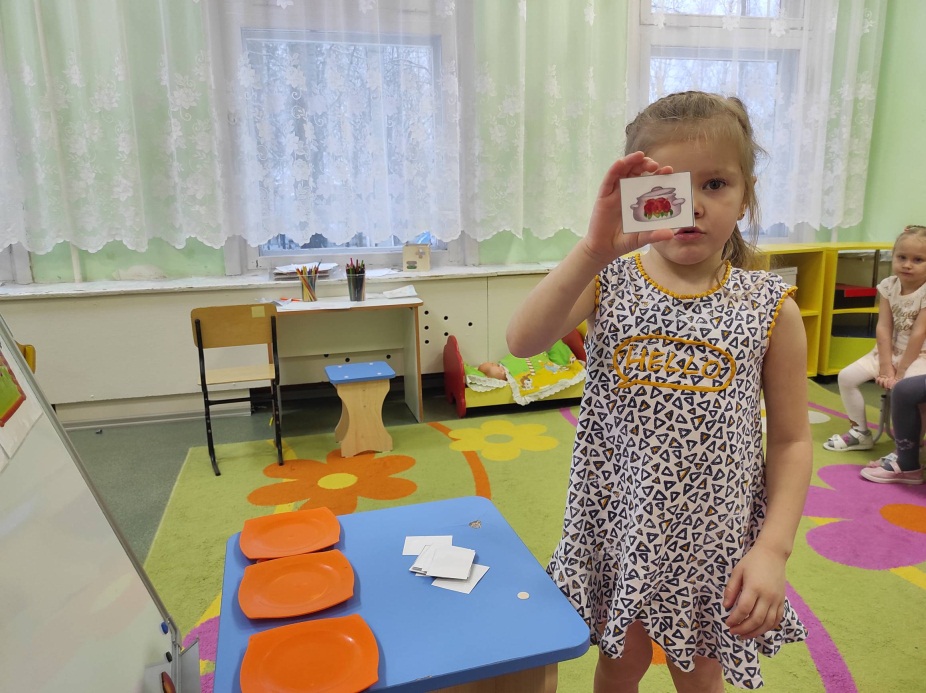 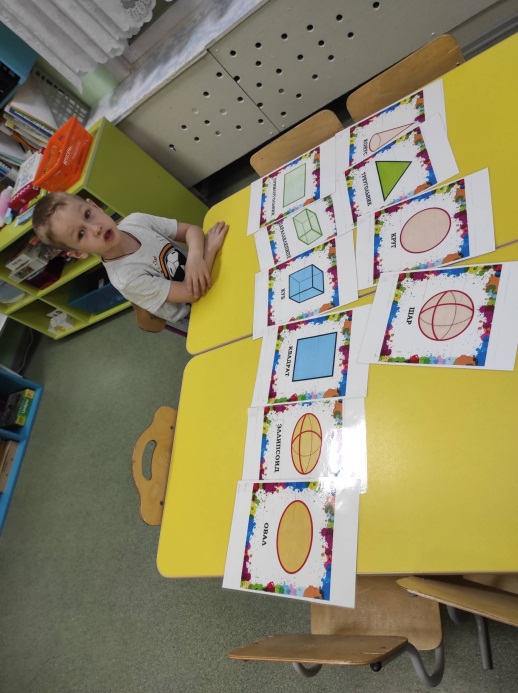 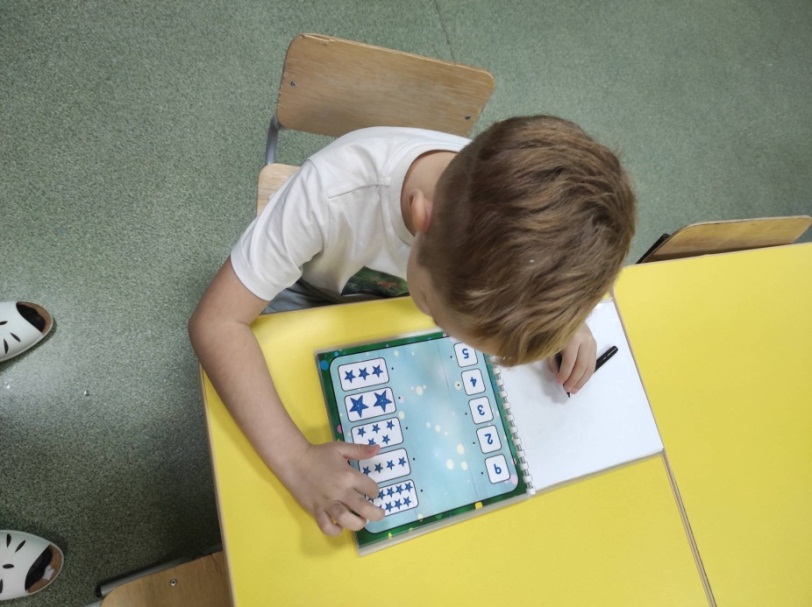 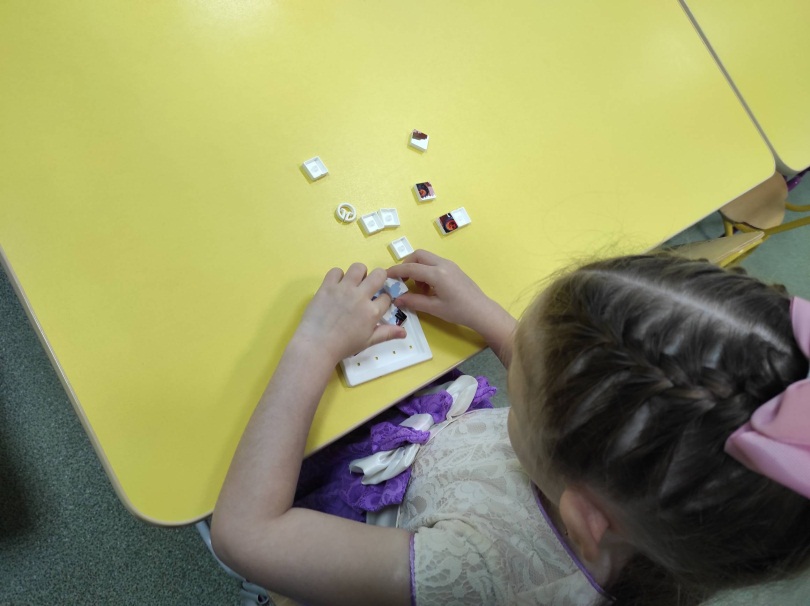 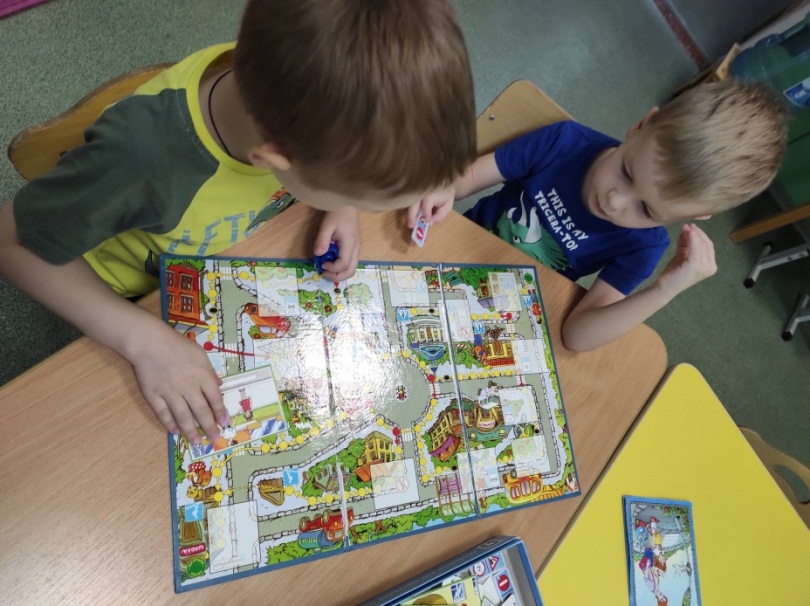 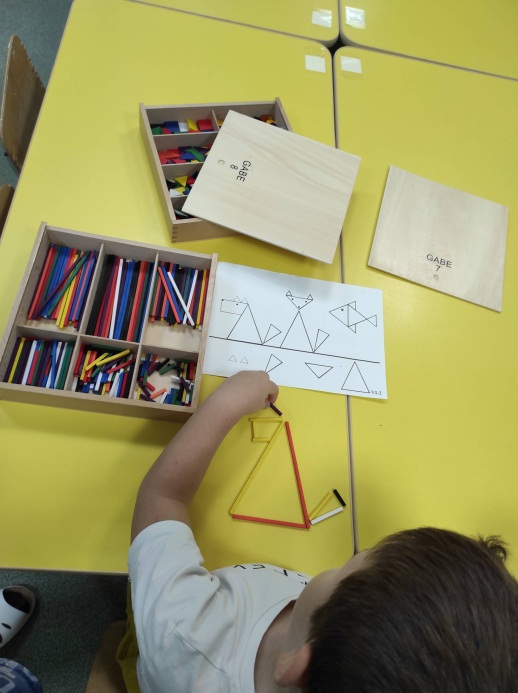 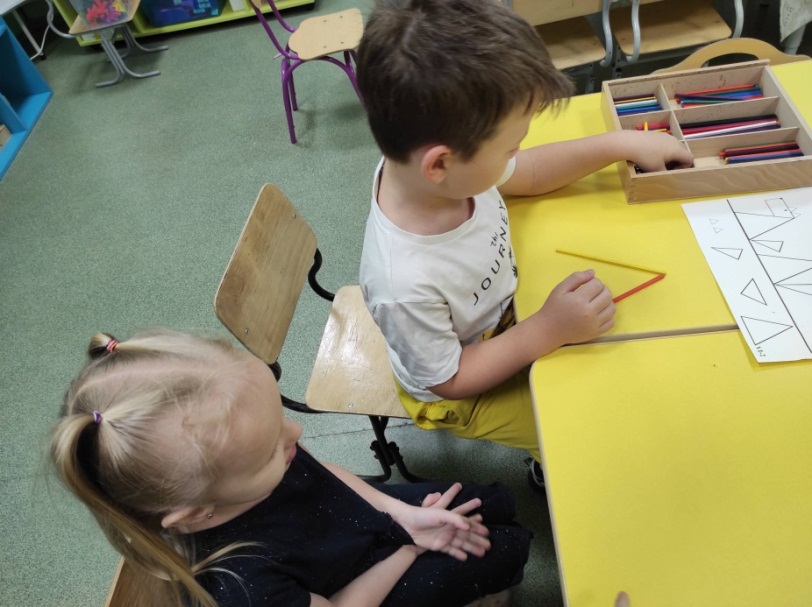 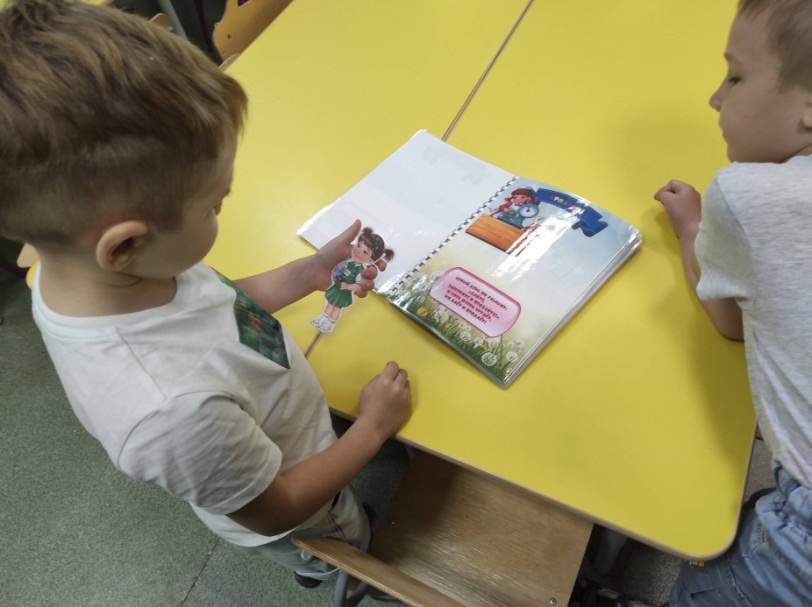 Подвижные игры«нейробика»
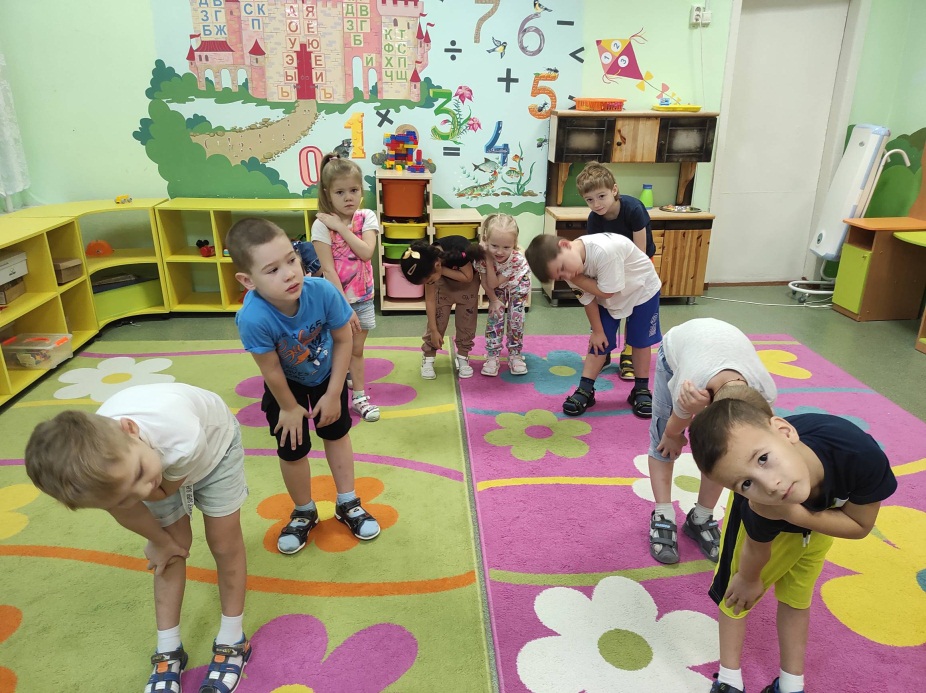 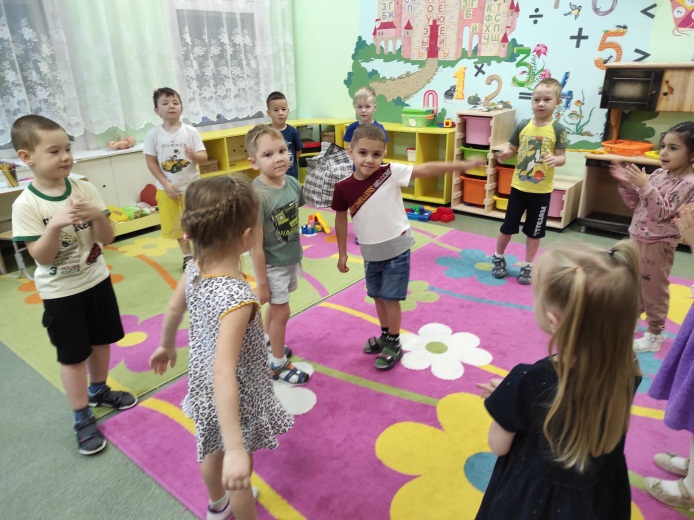 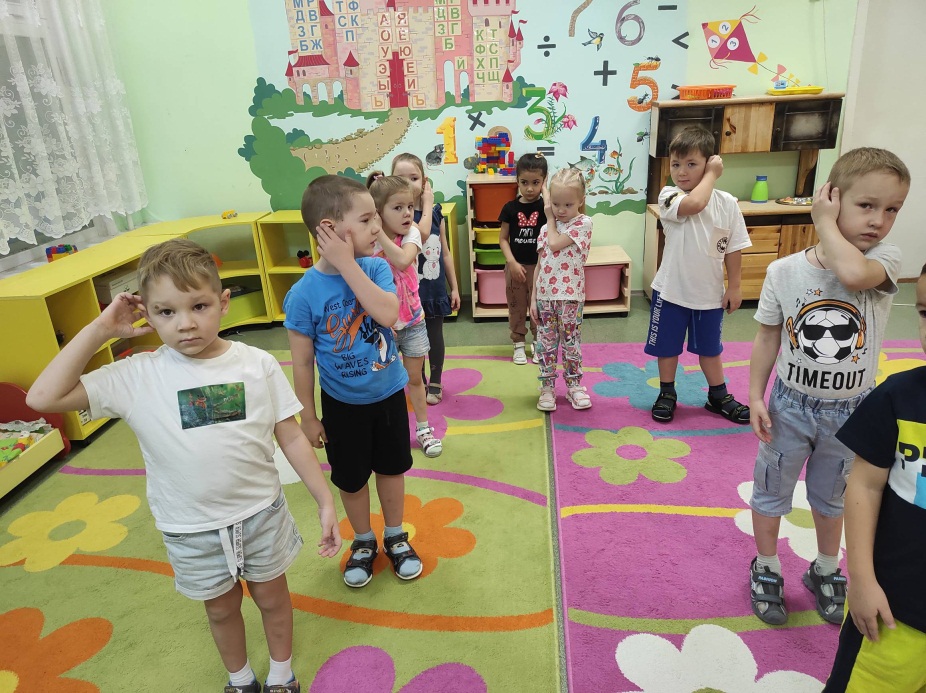 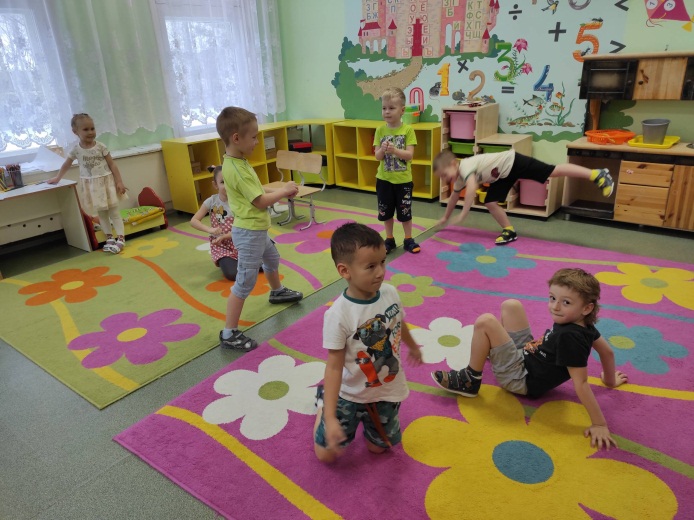 Поздравляем именинников
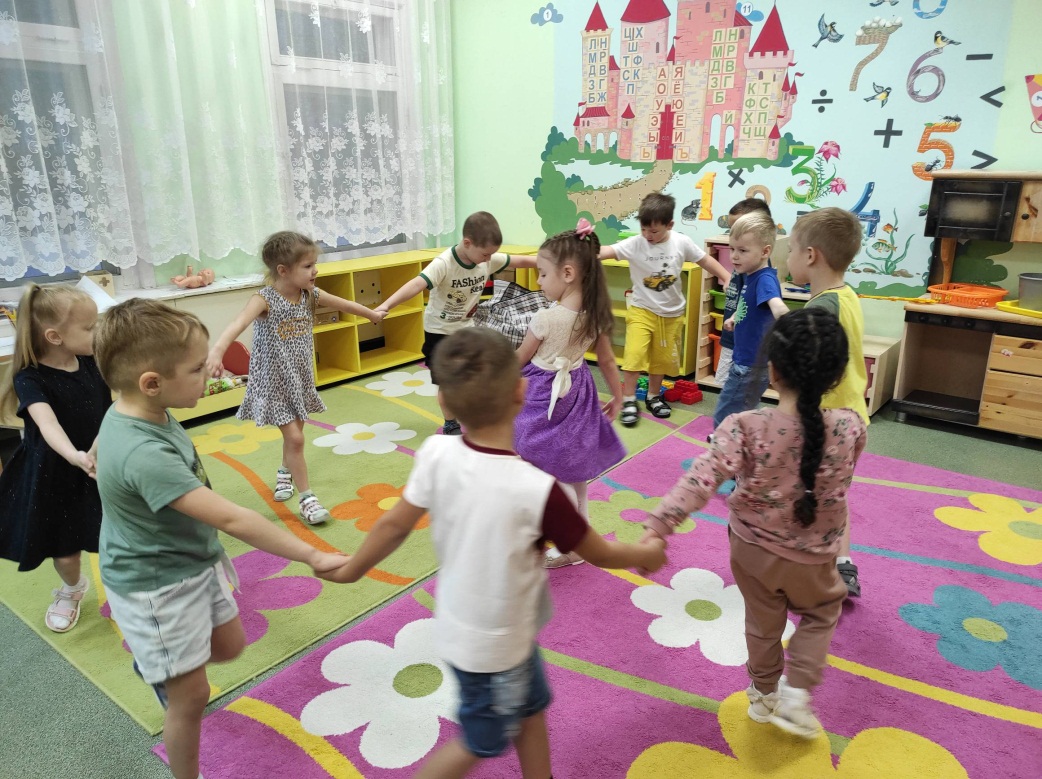 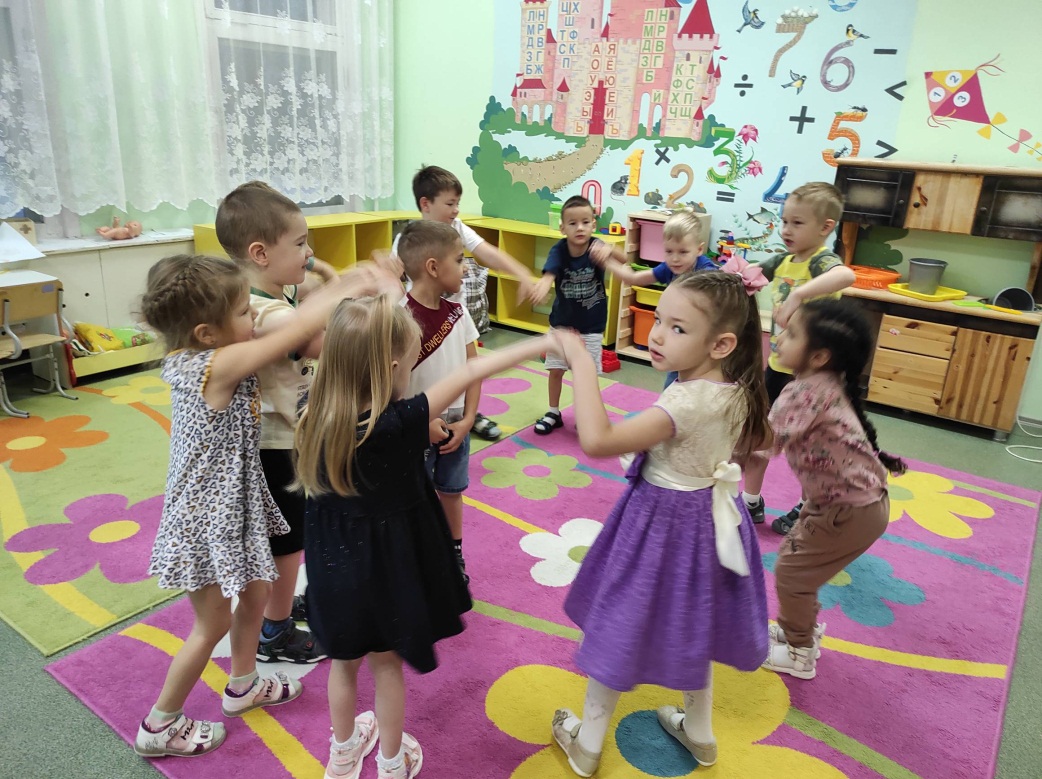 Работа с магнитами «Магнит и его свойства»
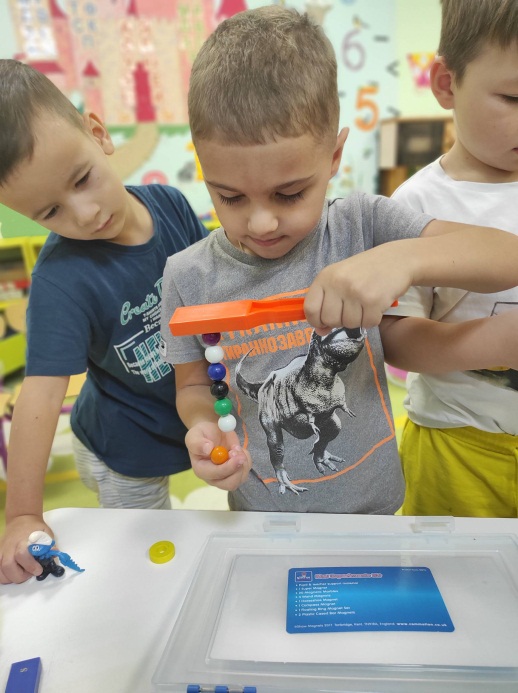 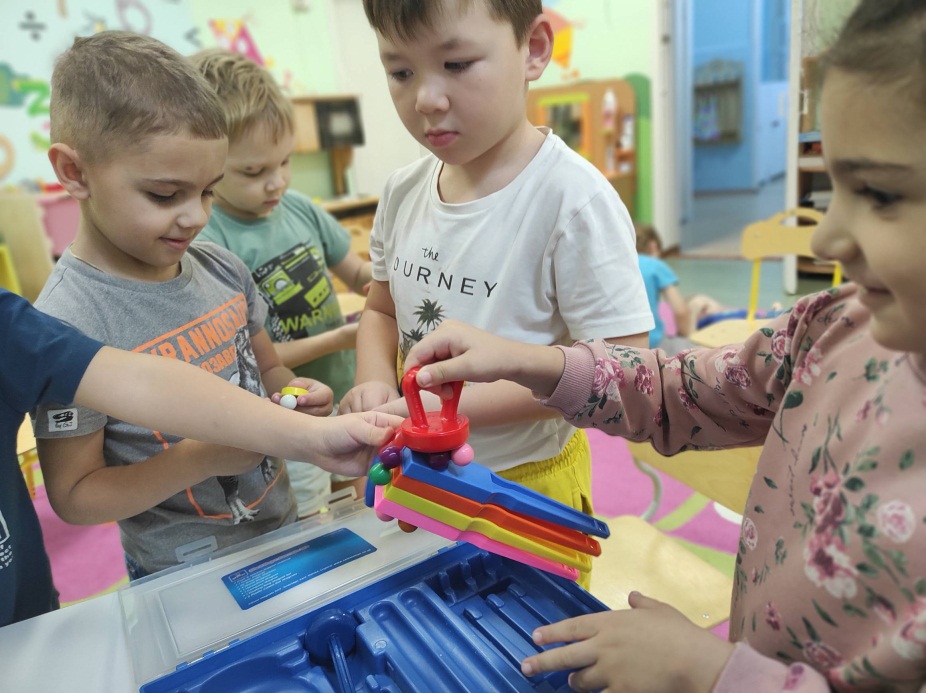 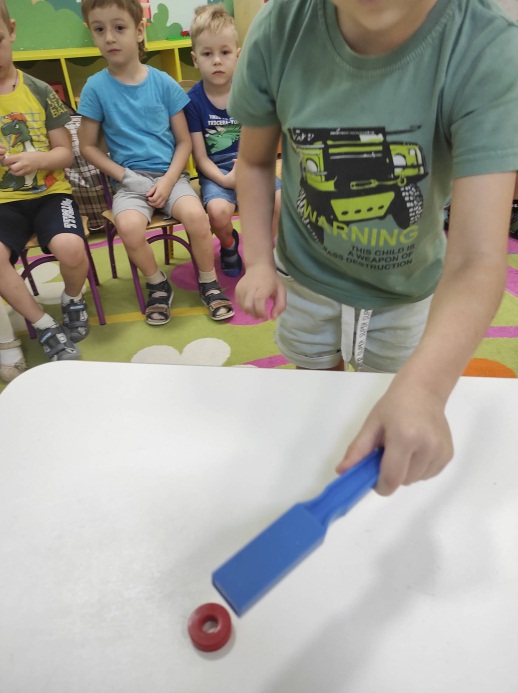